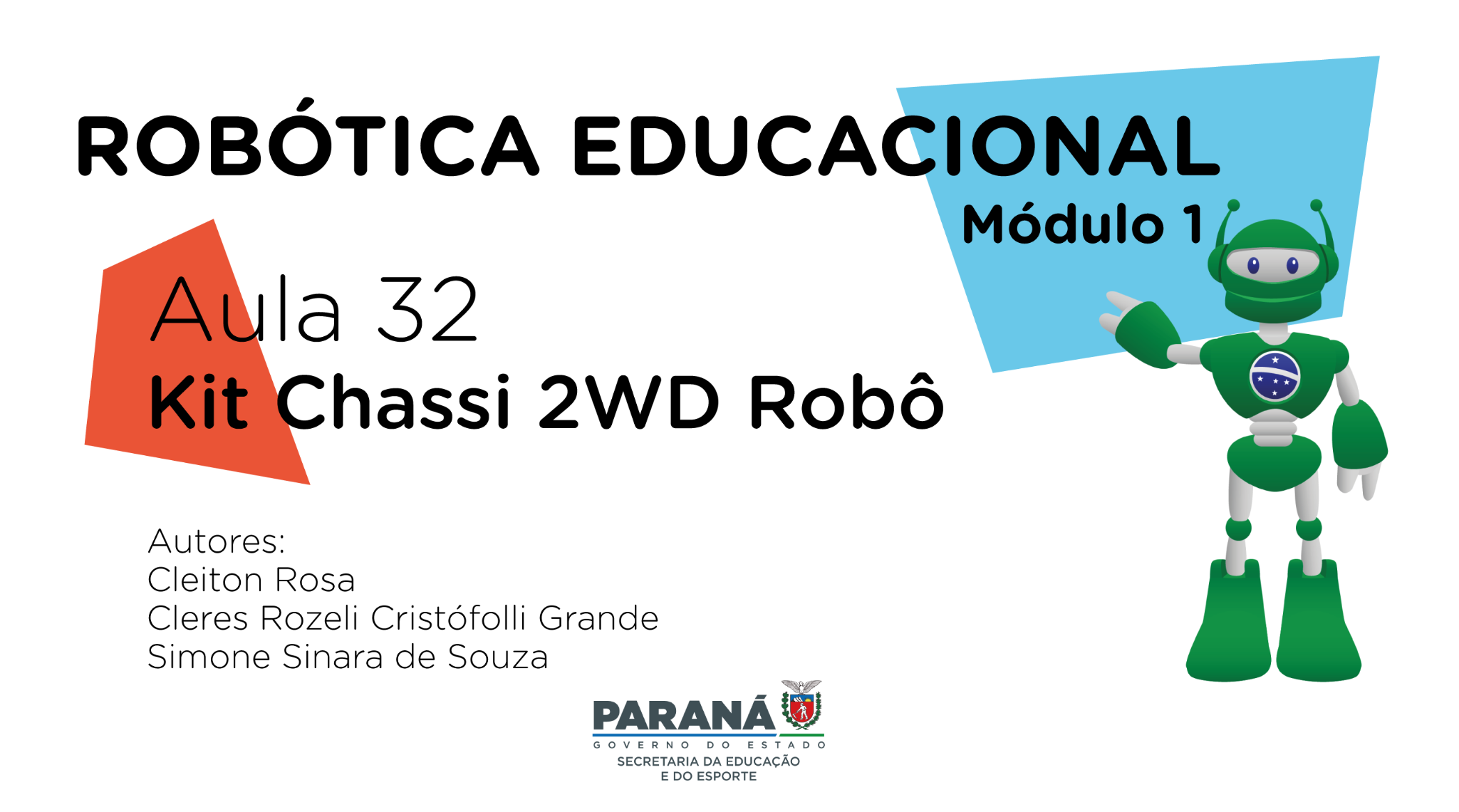 Ponte H*
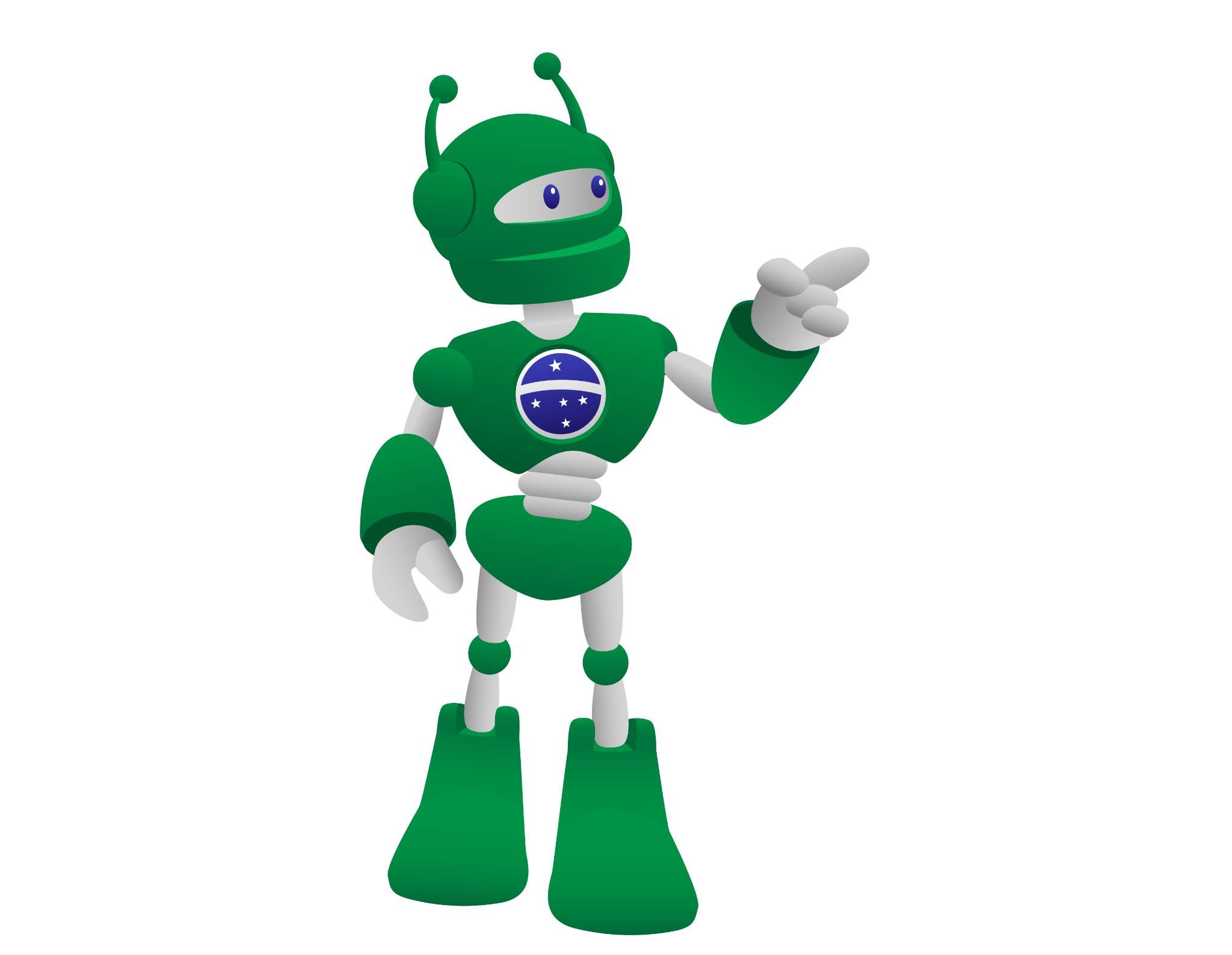 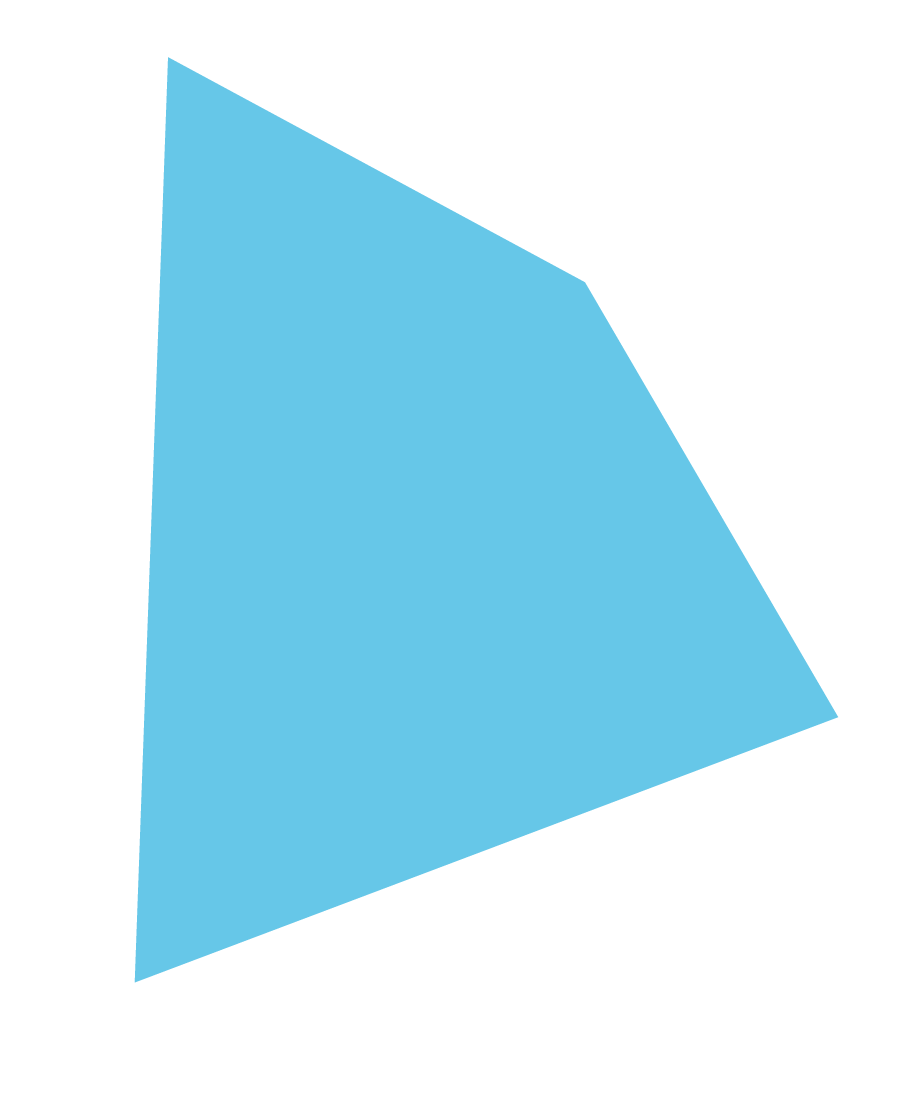 Entender o funcionamento de um robô chassi 2WD (2 rodas);
 Programar o robô chassi 2WD para se deslocar em uma trajetória pré-determinada.
01 placa Arduino Uno R30;
01 cabo USB; 
01 ponte H L298n (Driver);
01 fonte de energia (pilhas ou bateria 9V); 
06 jumpers macho-fêmea;
02 jumpers macho-macho; 
01 kit chassi 2WD; 
01 notebook;
Software mBlock ou Arduino IDE.
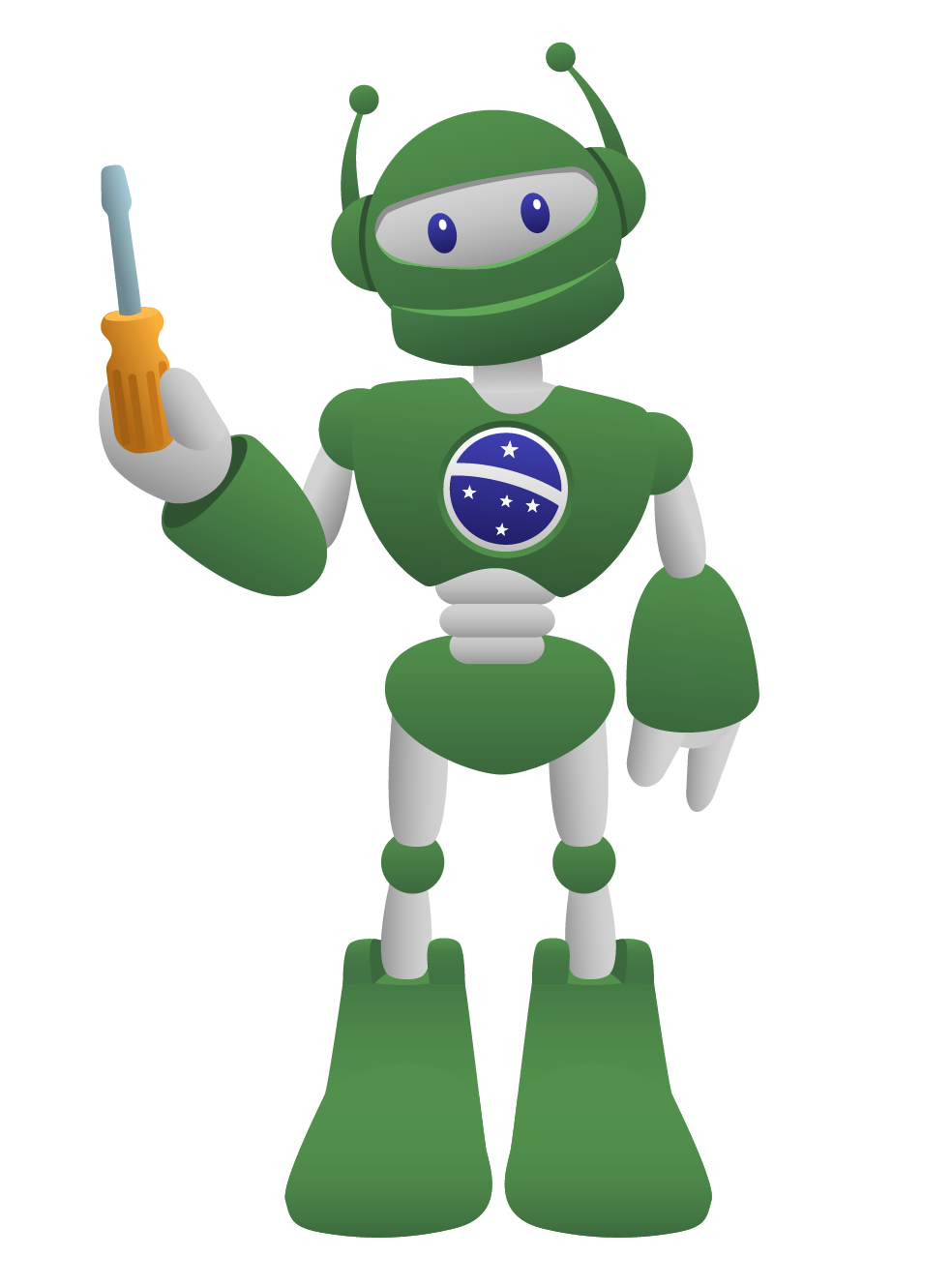 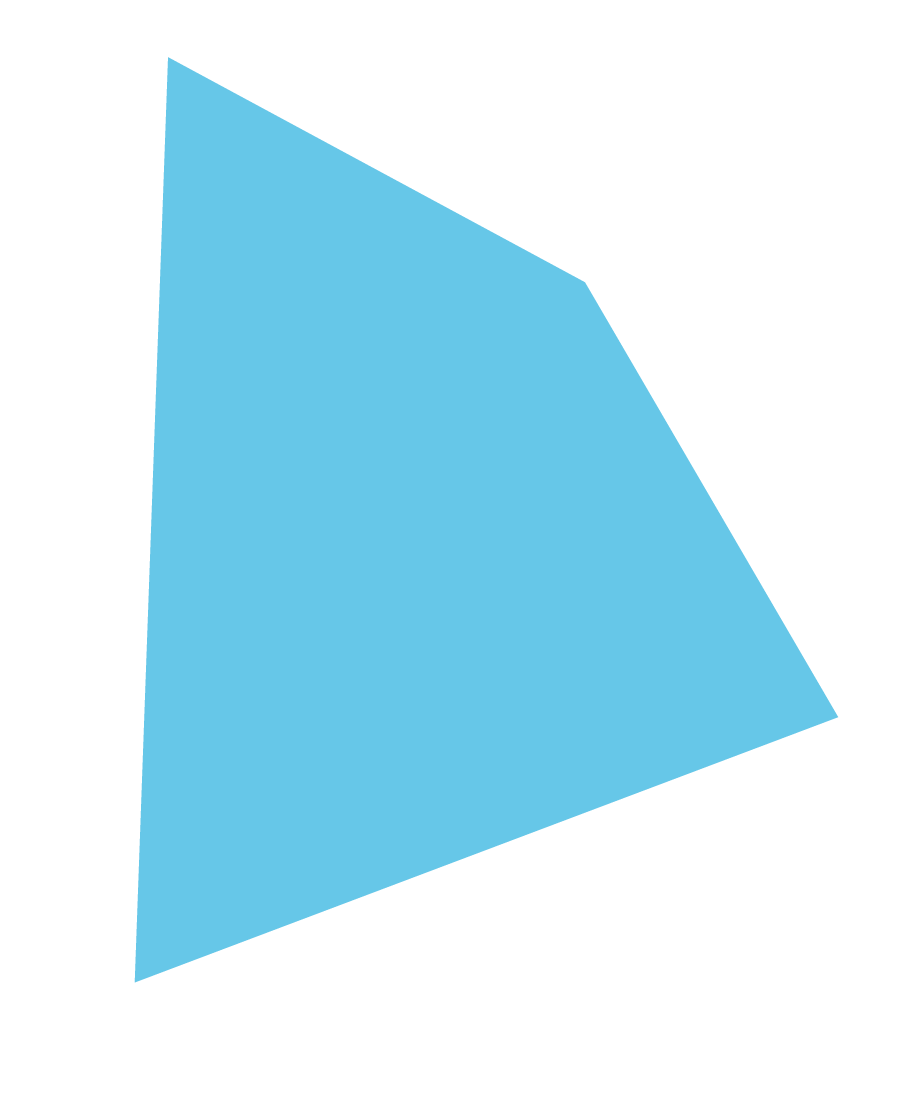 Há vários formatos de robôs móveis que estão sendo utilizados cada vez mais em nosso cotidiano, principalmente pelo campo industrial e polícia investigativa. Em que atividades os robôs são utilizados nesses campos? E como funcionam?
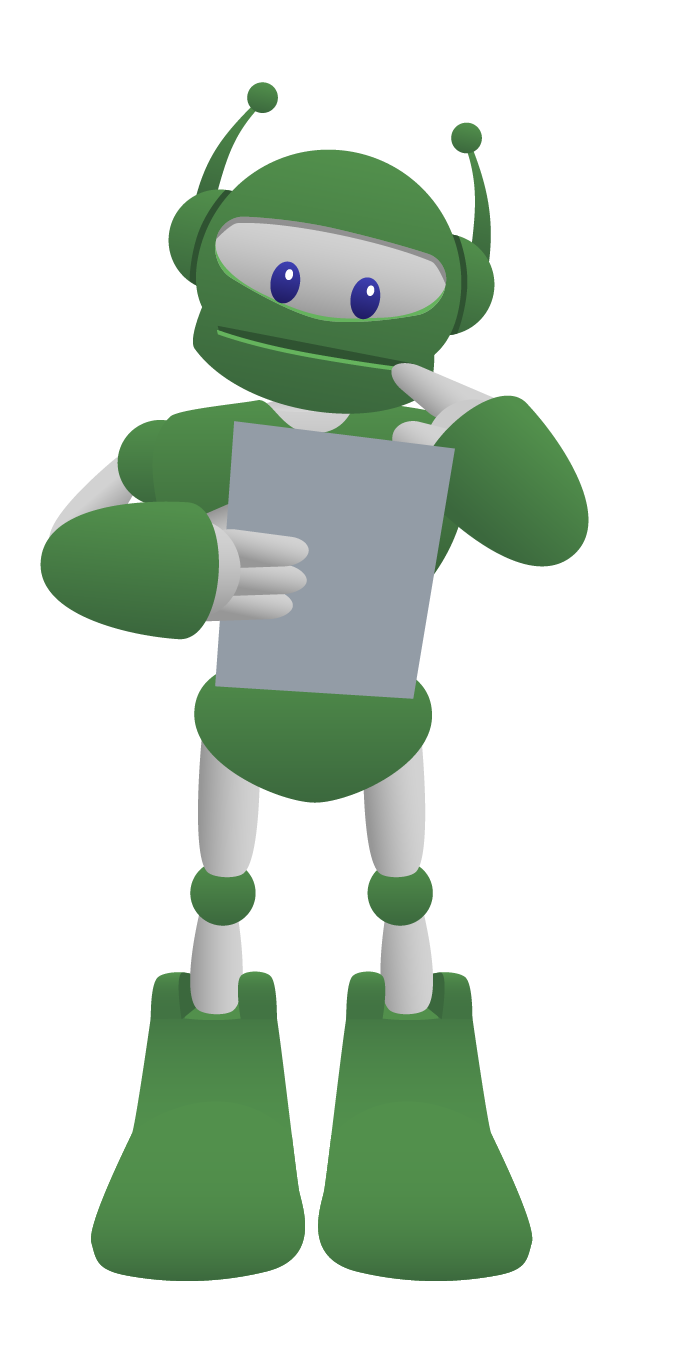 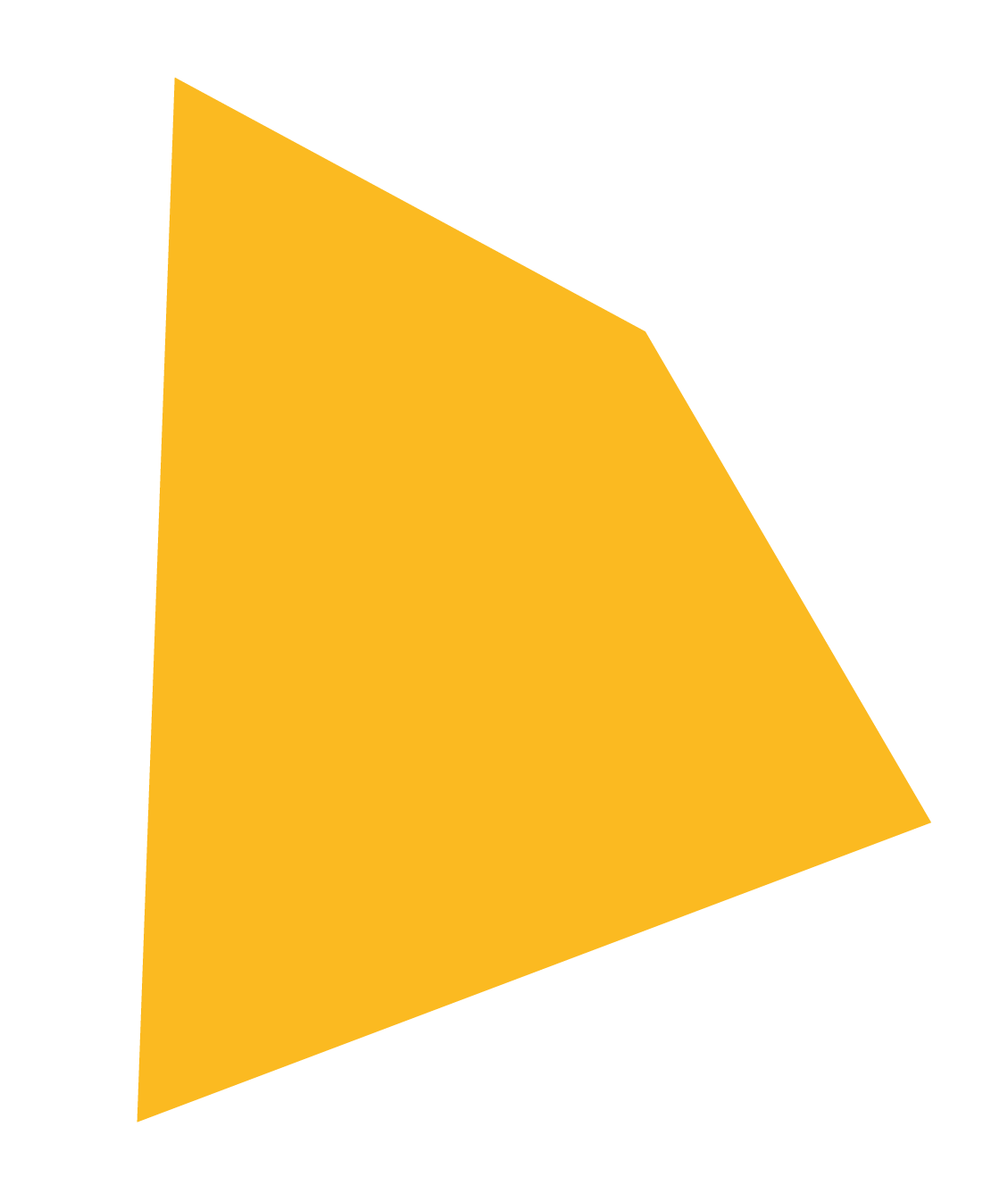 Os robôs de vários tamanhos e dotados de sensores e atuadores realizam atividades consideradas difíceis ou perigosas para a espécie humana, como, por exemplo, carga e descarga de materiais, desarmamento de bombas e minas terrestres, pintura em recinto fechado, exploração espacial, entre outras funções.
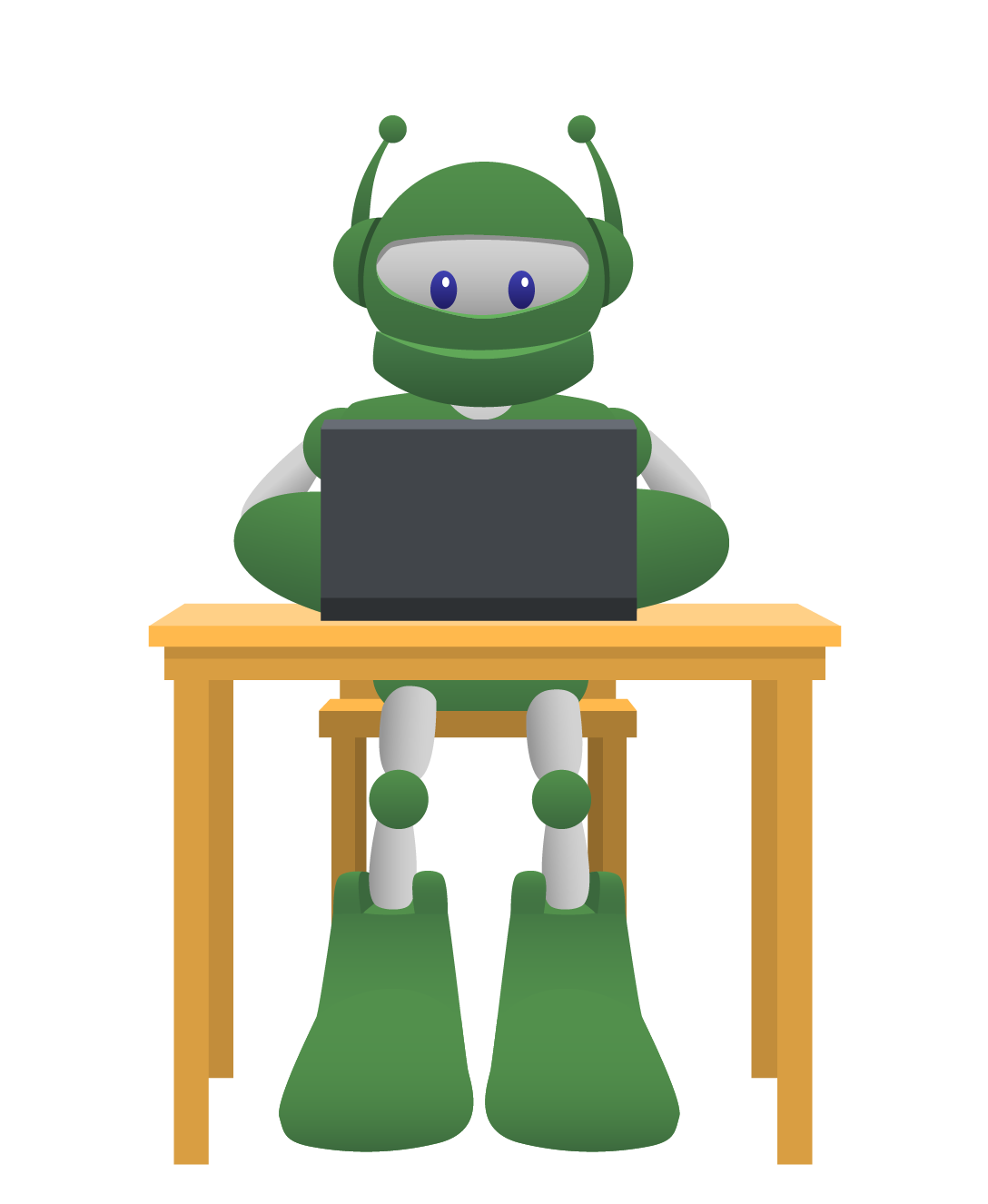 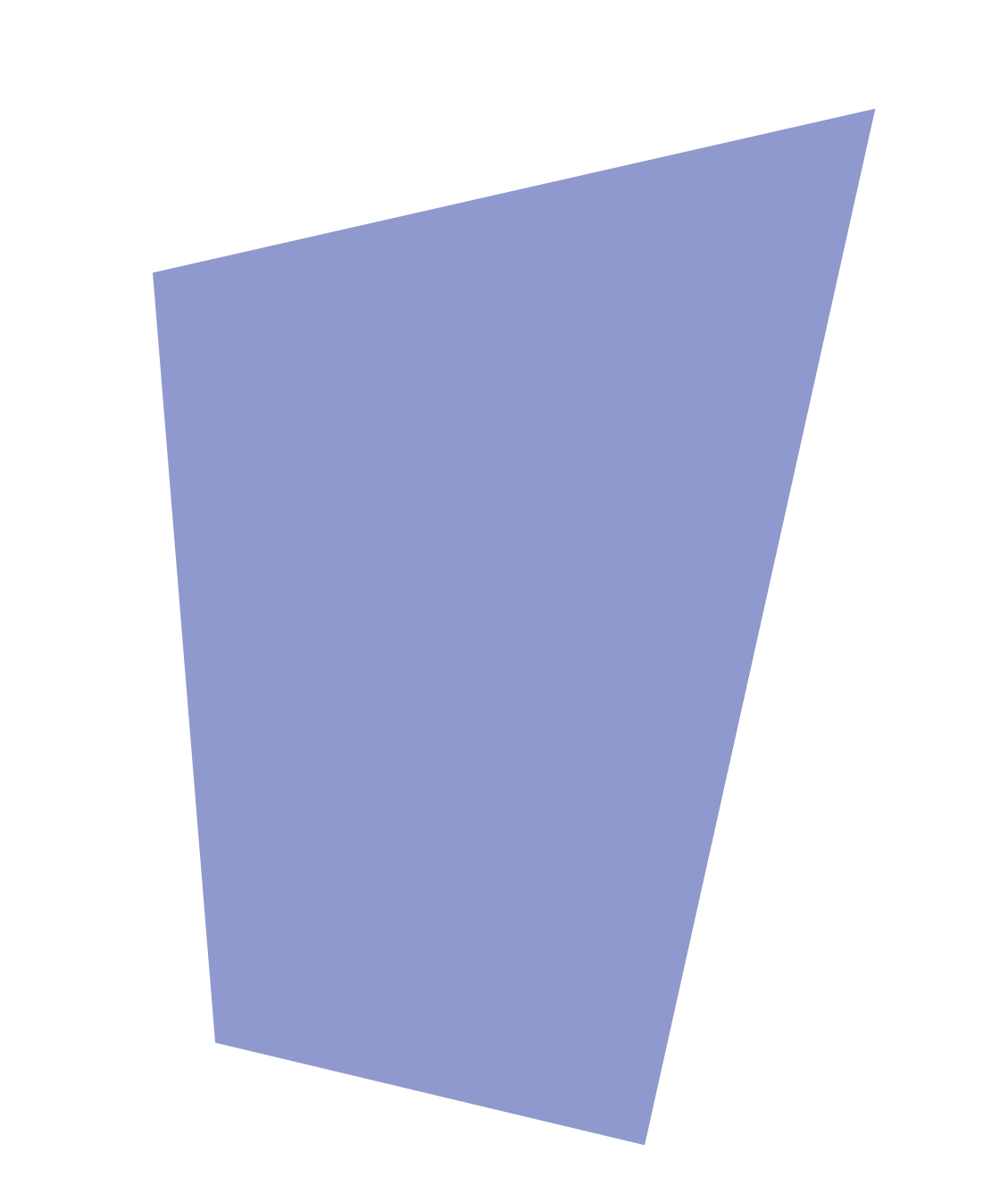 No ensino de robótica, utilizamos os robôs móveis para medir distâncias, testar a velocidade, identificar obstáculos, participar de competições, entre outras atividades. Nesta aula, usaremos o kit chassi 2WD (2 rodas), presente no kit de robótica, para simular os possíveis movimentos de um robô móvel deste formato.
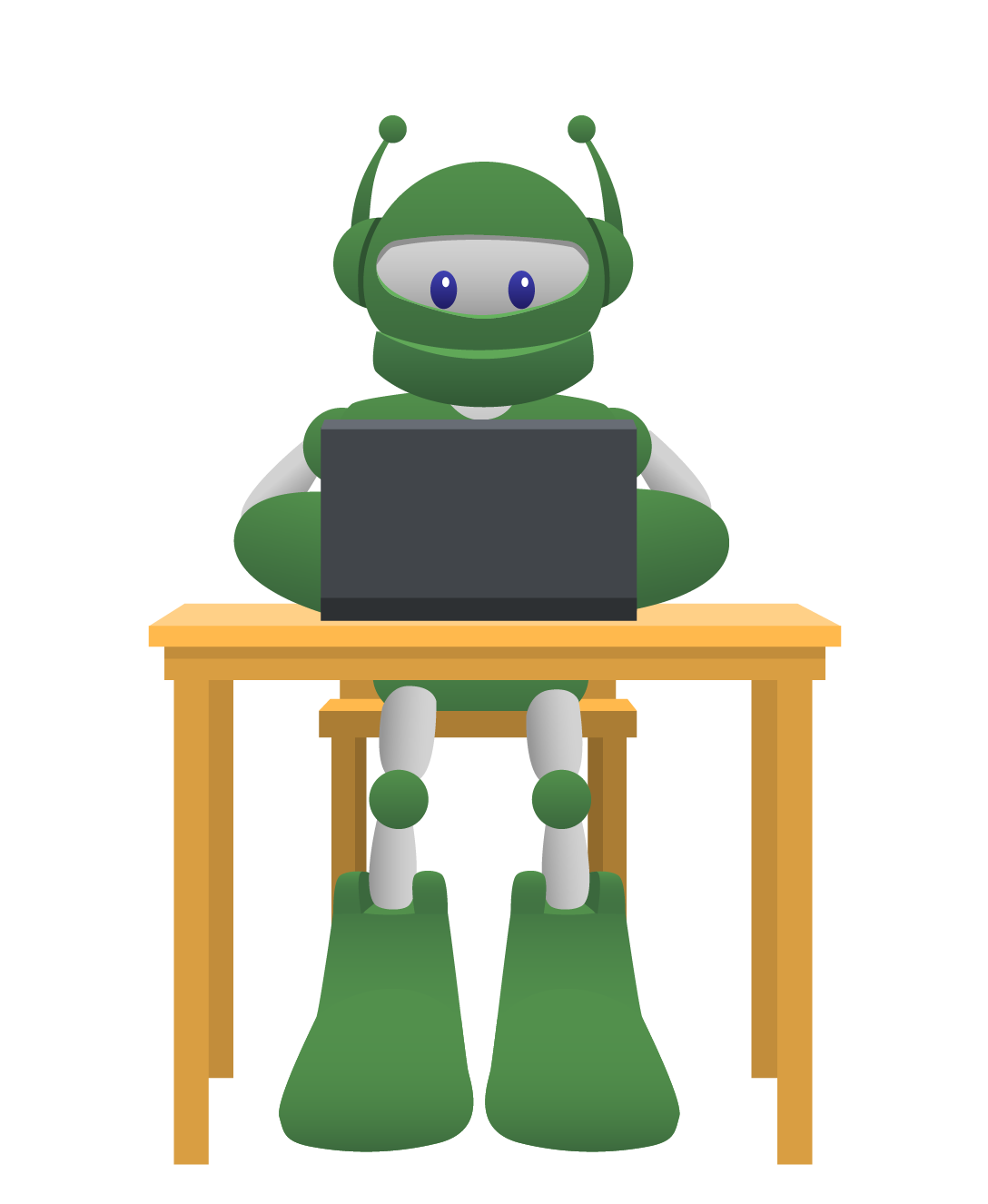 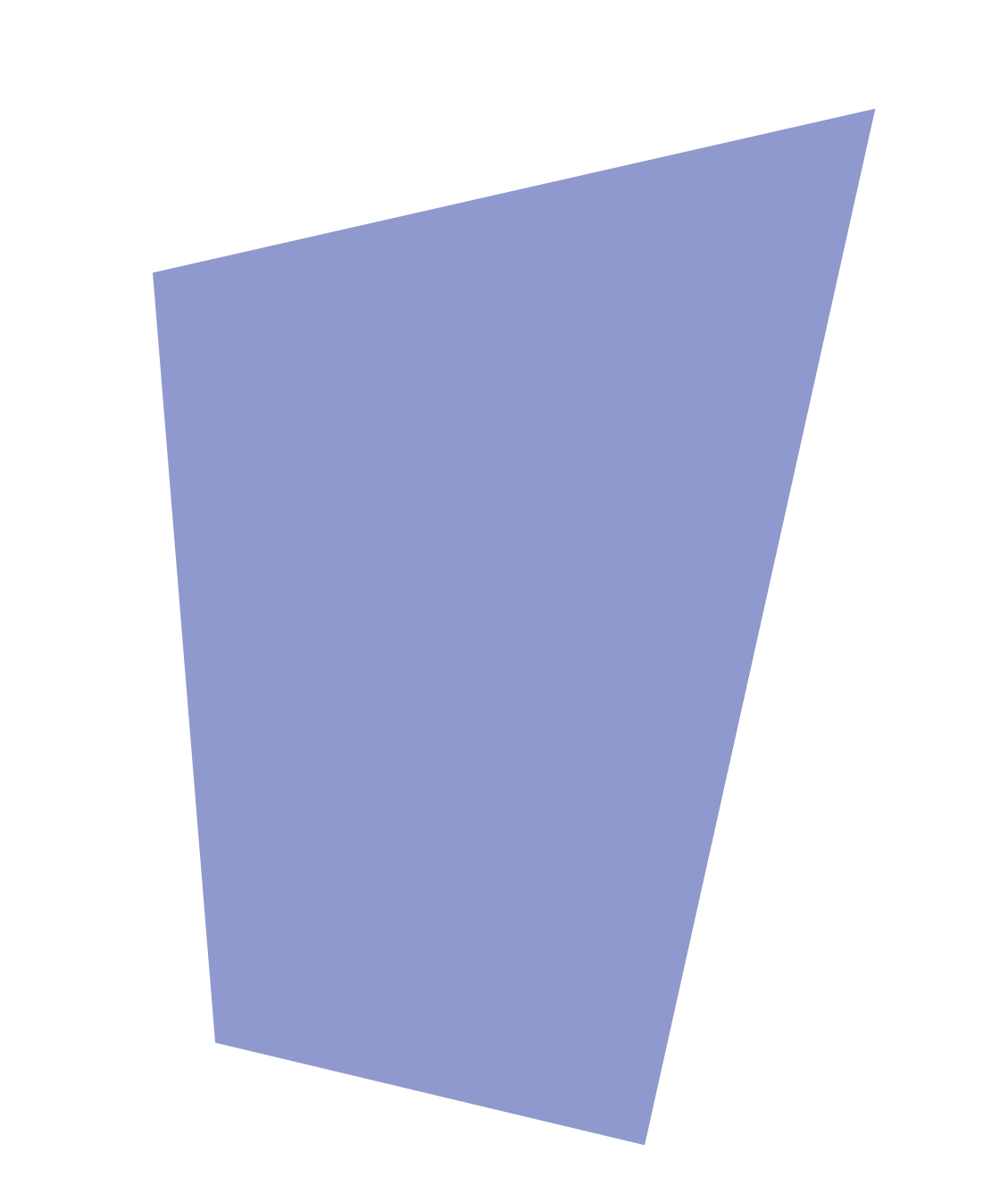 Vamos ao nosso projeto!

Acesse o passo a passo na Aula 32 - Kit Chassi 2WD Pote H, disponível em:  Robótica Educacional.
Desafios

Faça as alterações necessárias para seu robô se mover numa trajetória quadrada pelo chão.
Que tal introduzir um sensor em seu robô para que ele pare de se mover ao se deparar com um obstáculo?
a. Confira, compartilhando seu projeto com os demais colegas, se o objetivo foi alcançado; 
b. Analise seu projeto desenvolvido, de modo a atender aos requisitos para o funcionamento do robô;
c. Reflita se as seguintes situações ocorreram: 
i. Colaboração e cooperação: você e os membros de sua equipe interagiram entre si, compartilhando ideias que promoveram a aprendizagem e o desenvolvimento deste projeto? 
ii. Pensamento crítico e resolução de problemas: você conseguiu identificar os problemas, analisar informações e tomar decisões de modo a contribuir para o projeto desenvolvido?
d. Reúna todos os componentes utilizados nesta aula e os organize novamente, junto aos demais, no kit de robótica.
Aula 32 - Kit Chassi 2WD Ponte H 
(Material Didático Completo em PDF)
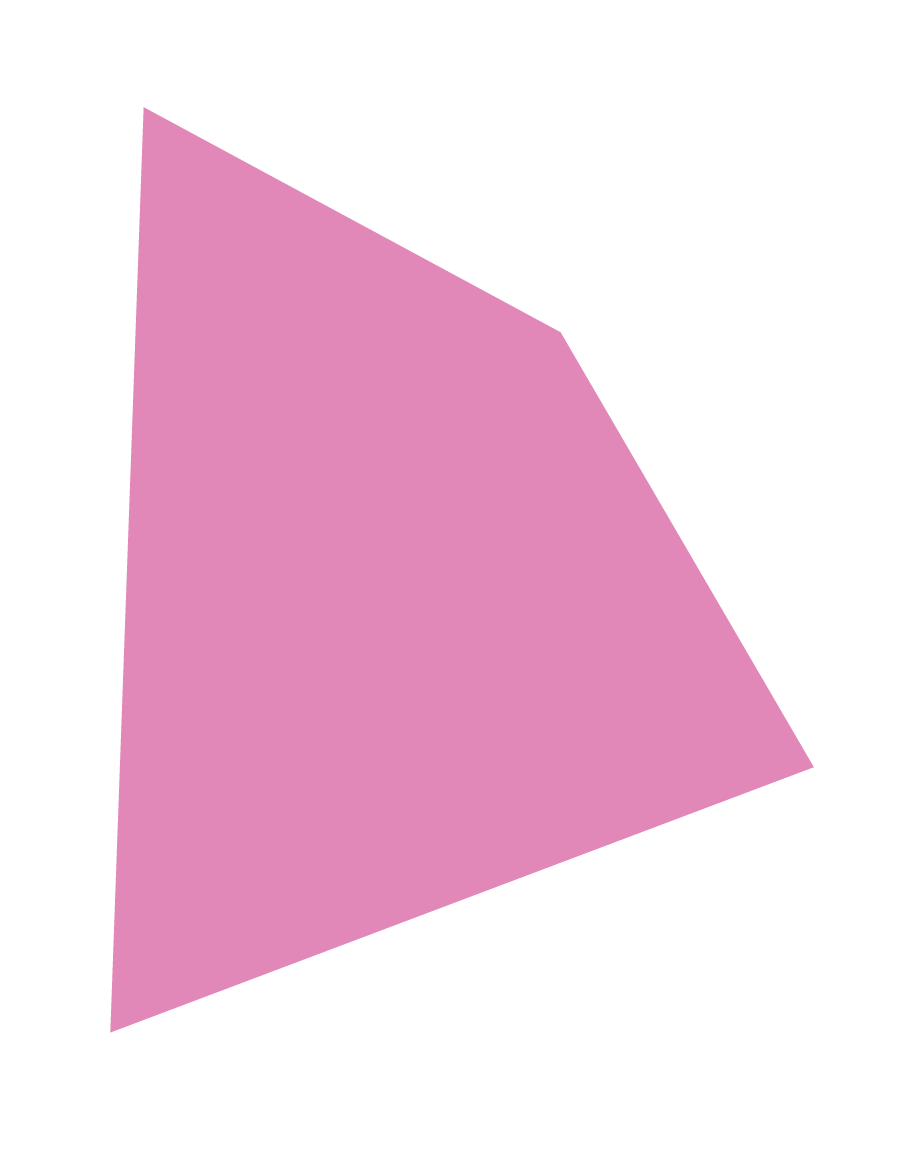 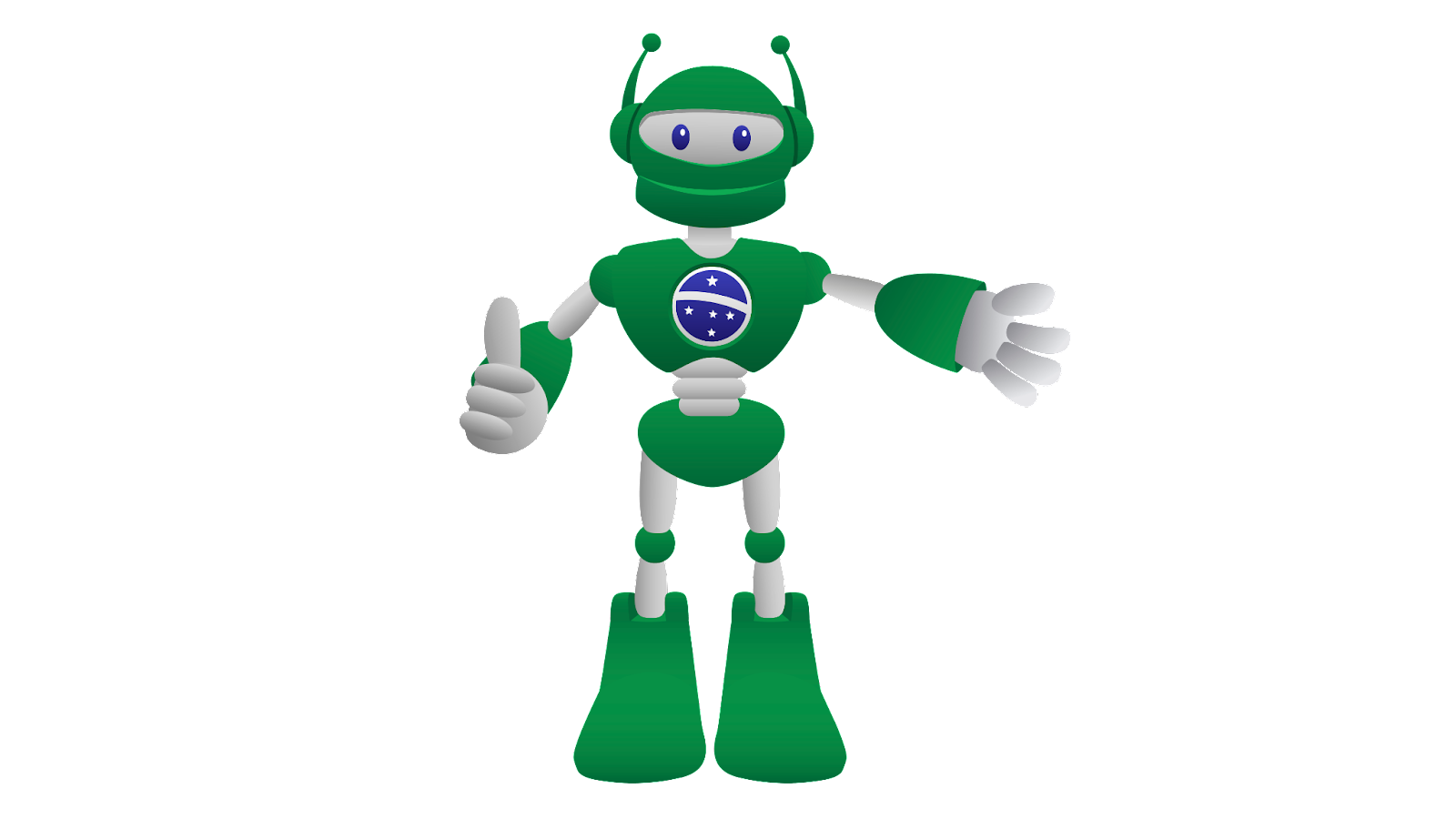 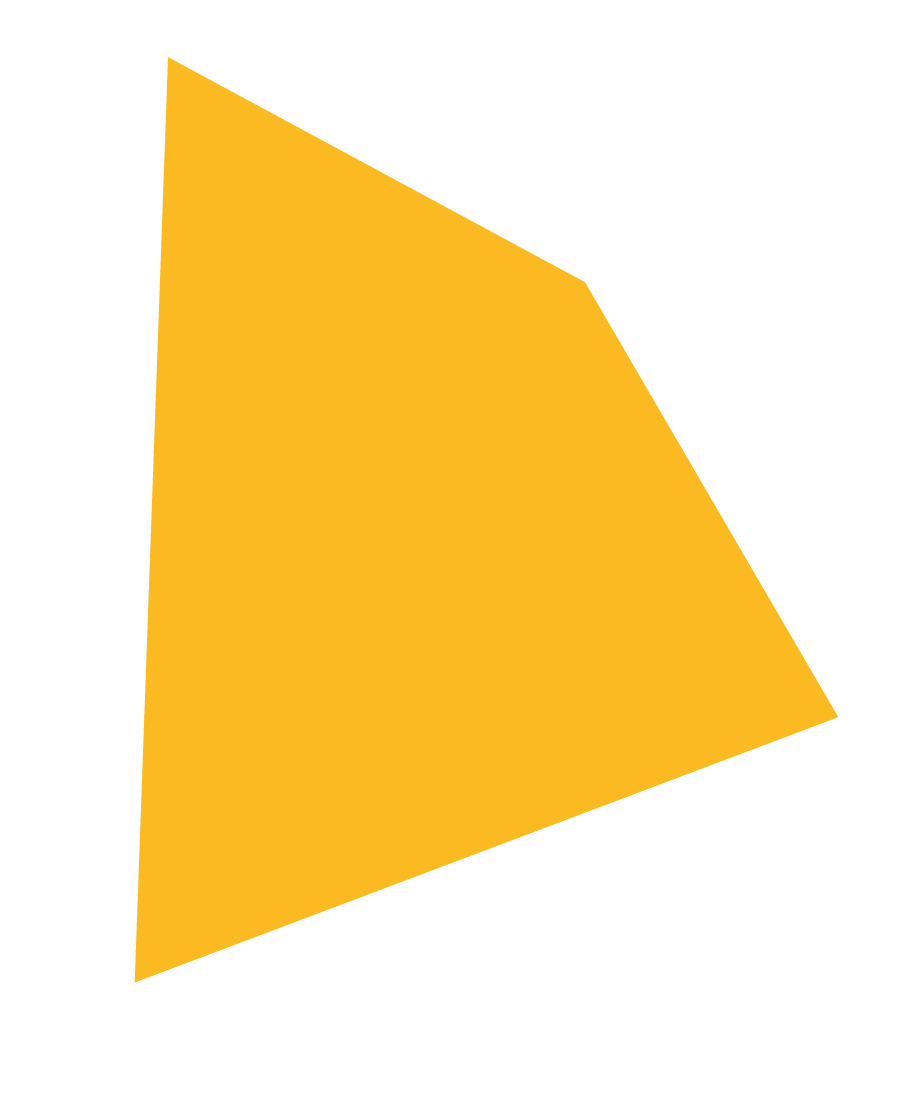